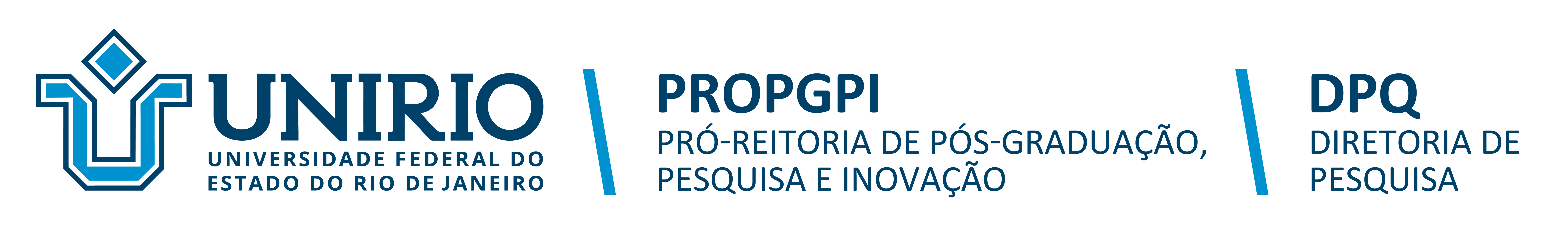 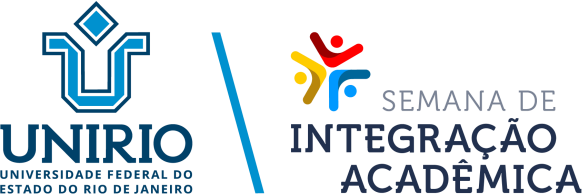 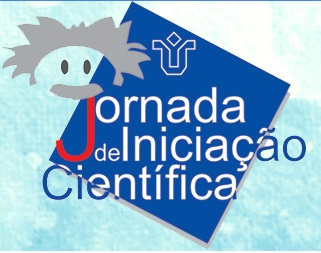 TÍTULO
Nome Sobrenome do Primeiro Autor 1; Nome Sobrenome do Segundo Autor2 (Mudança no número apenas se for filiação diferente); etc.

1 - Filiação – Instituição (ex: Departamento de Ciência de Alimentos; Escola de Nutrição; Universidade Federal do Estado do Rio de Janeiro)

2 - Filiação – Instituição
RESULTADOS e/ou DISCUSSÃO
INTRODUÇÃO
MATERIAIS E MÉTODOS
CONCLUSÃO
OBJETIVOS
SUPORTE FINANCEIRO
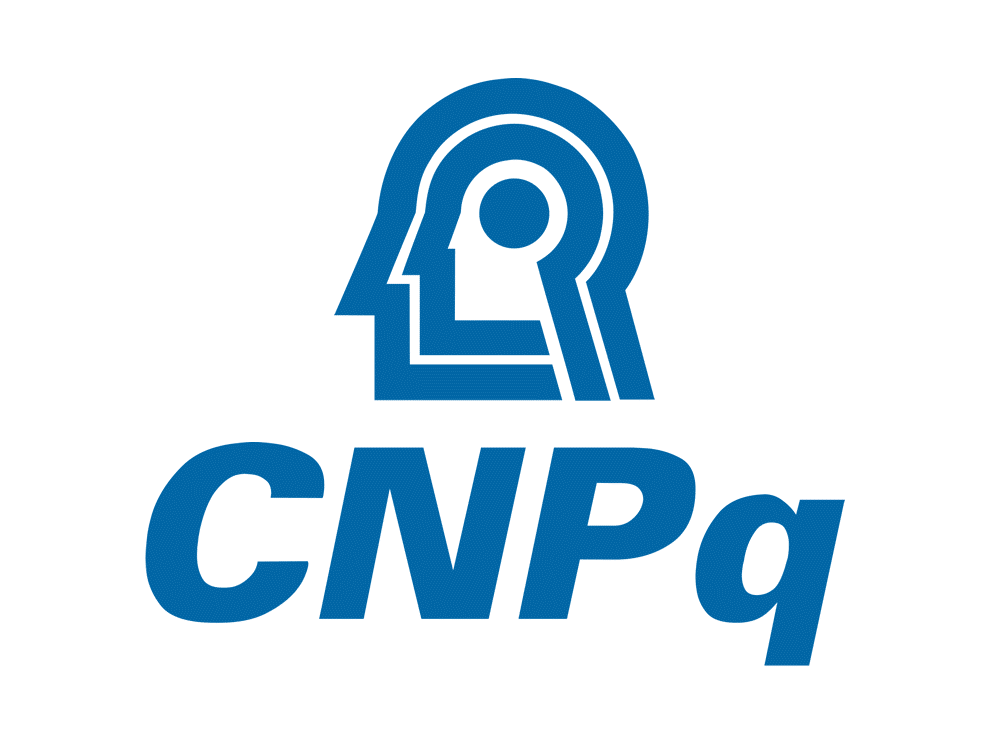 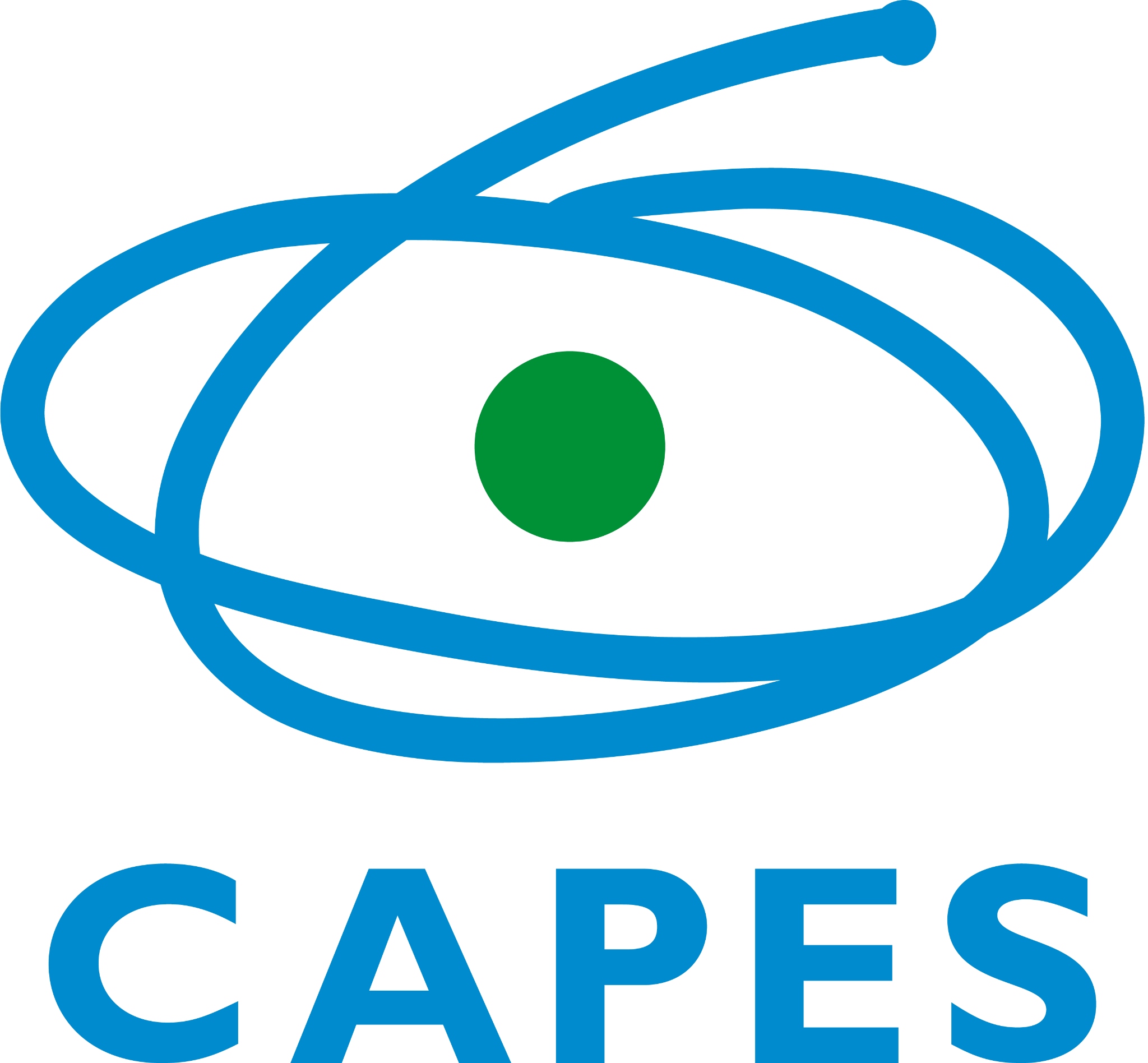 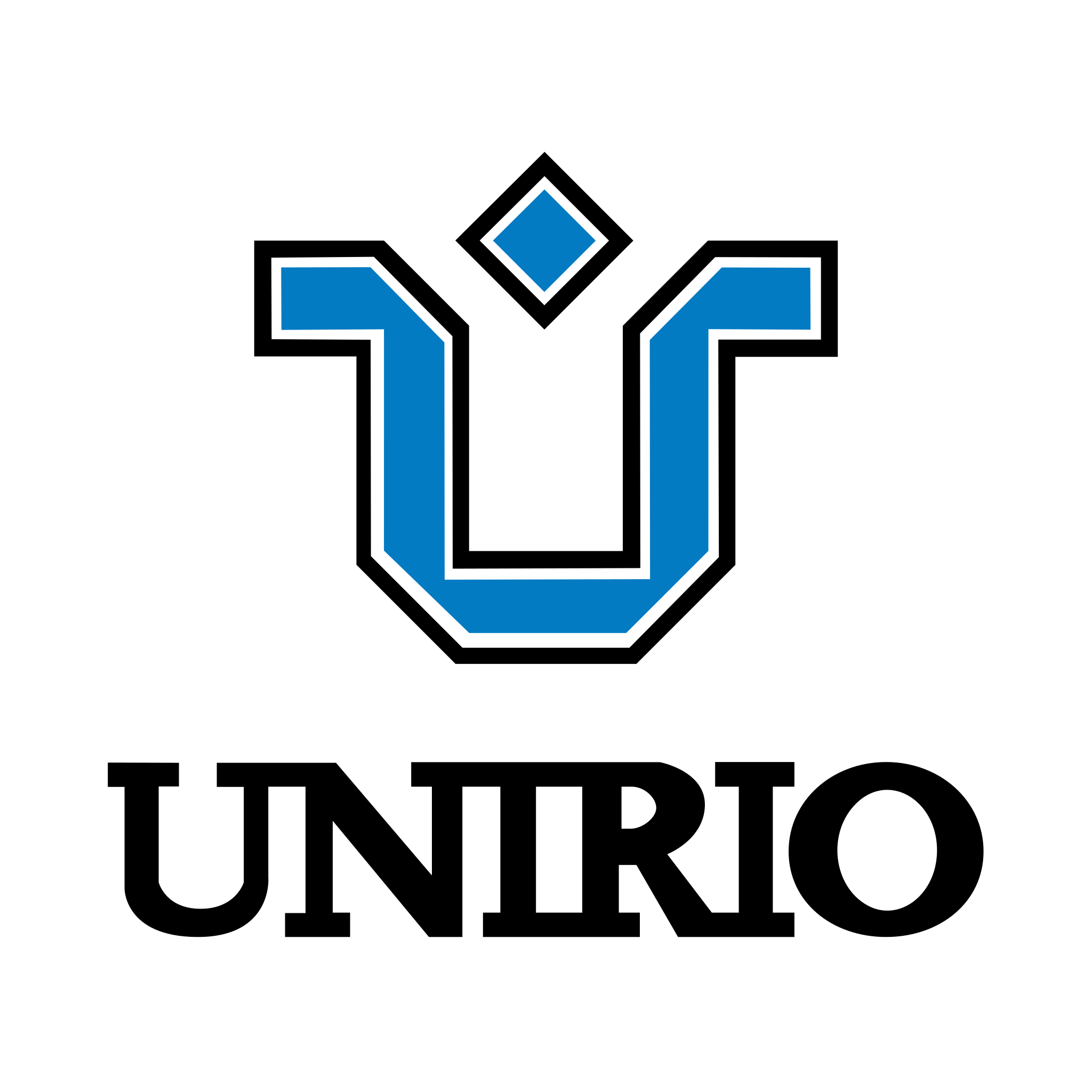 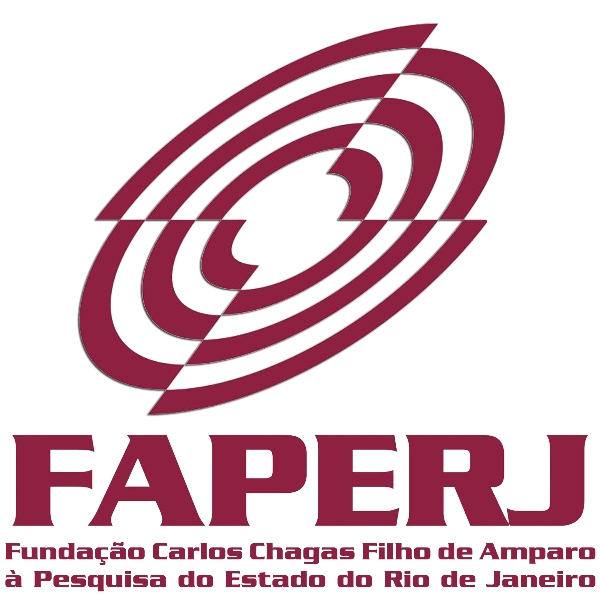 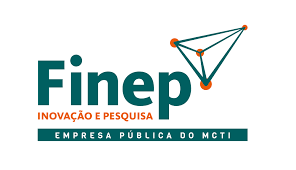